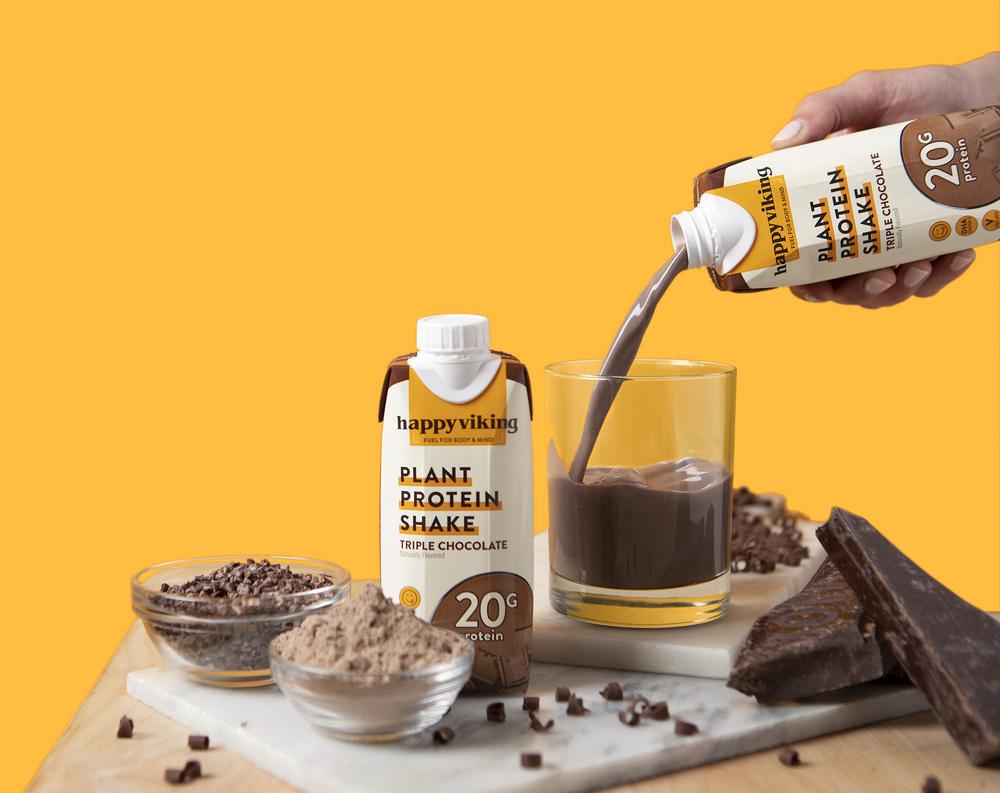 happy viking
Spotify Playlist Project Presentation
JEREMIAH ADEOLA
details and background
Playlists are independent in theme but can be released separately or together
HV Radio is meant to serve as the primary playlist
Would be first announced if released one after another
Each playlist is ~35-45 minutes in length
Can be expanded if received well or for future content
Made with music discovery in mind
Tried to diversify artist and song selection to keep playlists feeling fresh
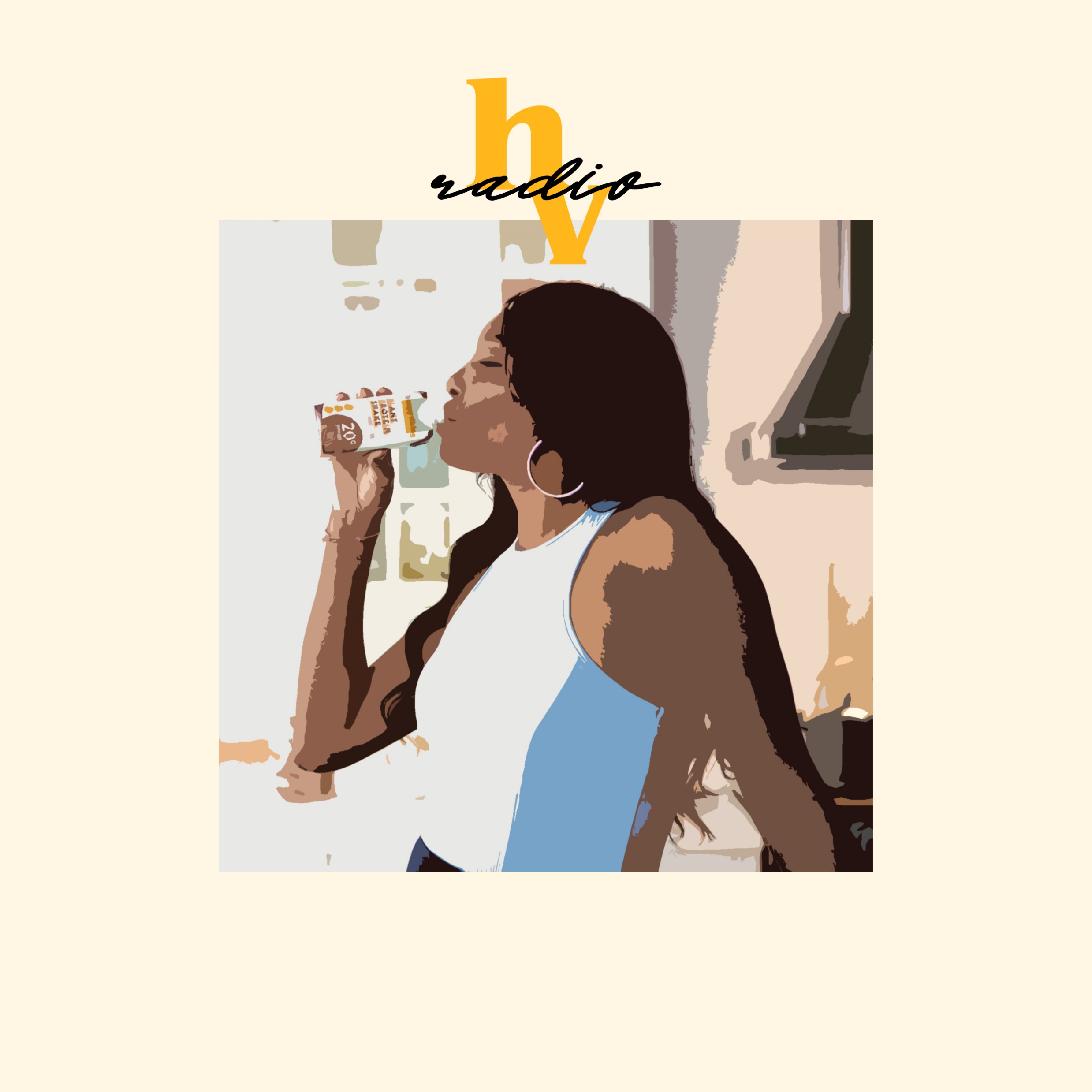 HV RADIO
Genres: Pop, Alternative
General feel-good playlist
Upbeat tempo
Danceable, happy energy
Can be played in the car, headphones during commute or daily activities to boost energy
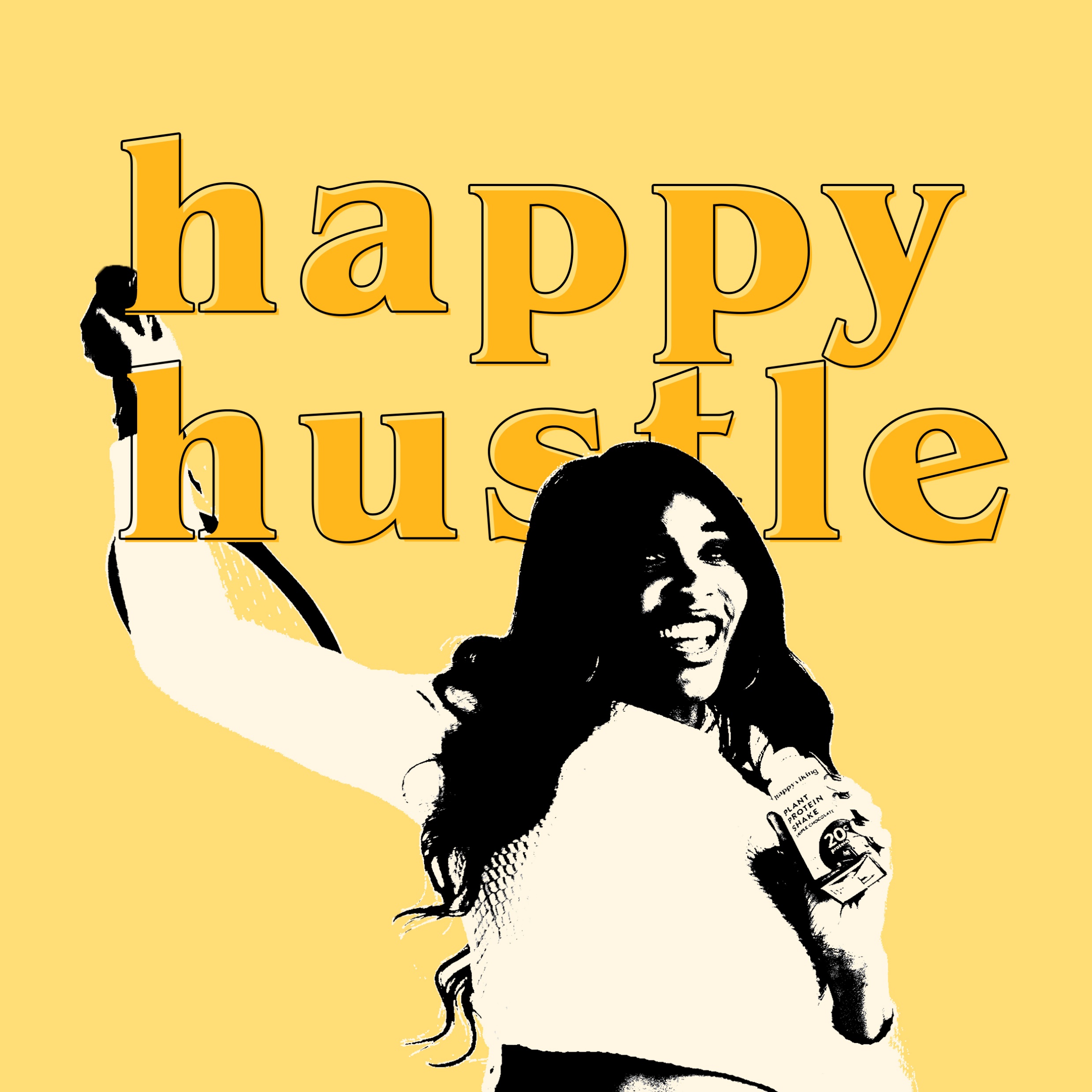 HAPPY HUSTLE
Genres: Rap, Hip-Hop, Pop
Workout and gym playlist 
Motivational or competitive lyrical themes
Bass heavy, high energy
Can be used strictly for exercise or for motivational mood setting
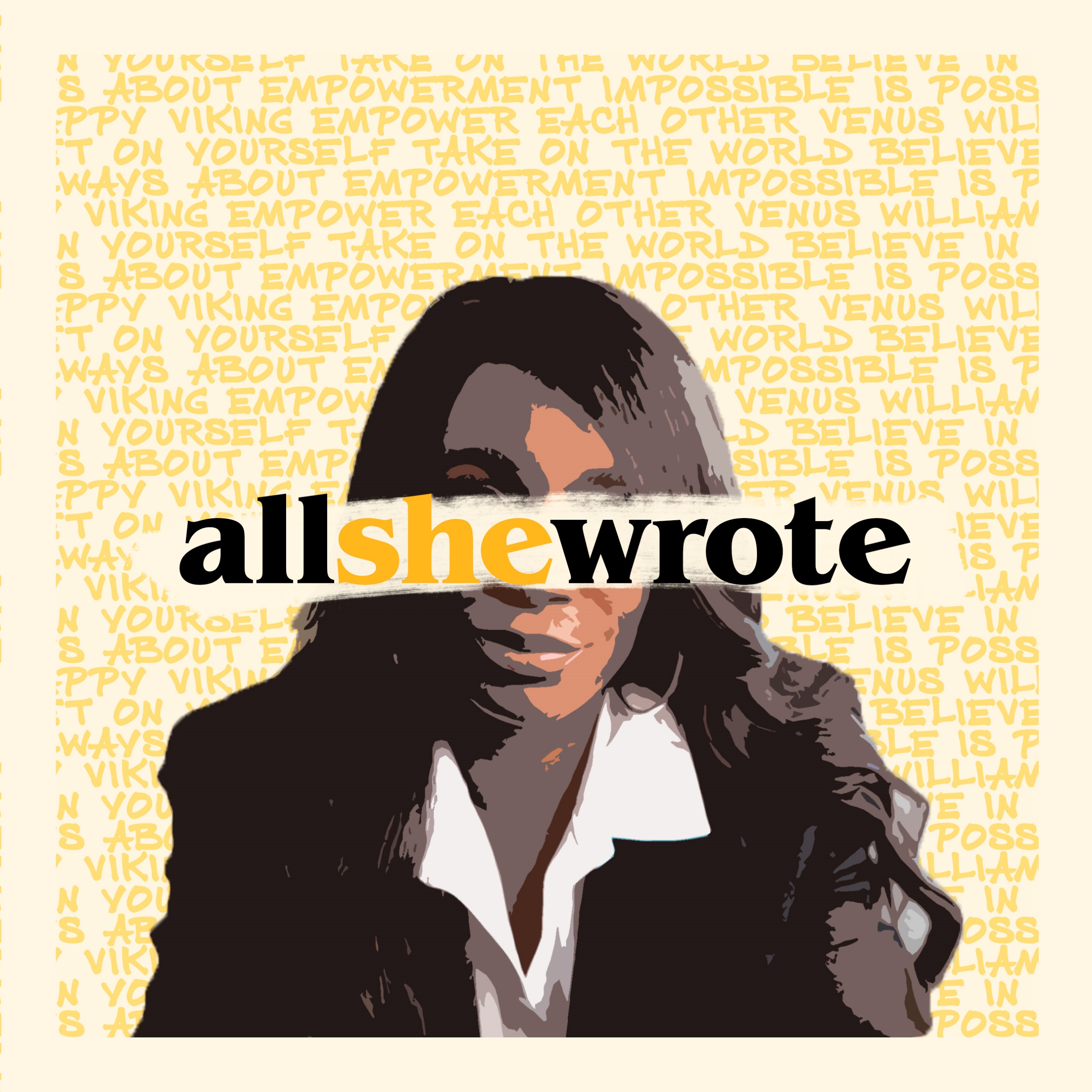 ALL THE WROTE
Genres: Rap, Hip-Hop, Pop, R&B, Alternative
Highlighting different women in music
Confident and vulnerable female perspectives and songs
Potential to serve as exposure for smaller female artists to be recognized
Can be updated in the future with new releases
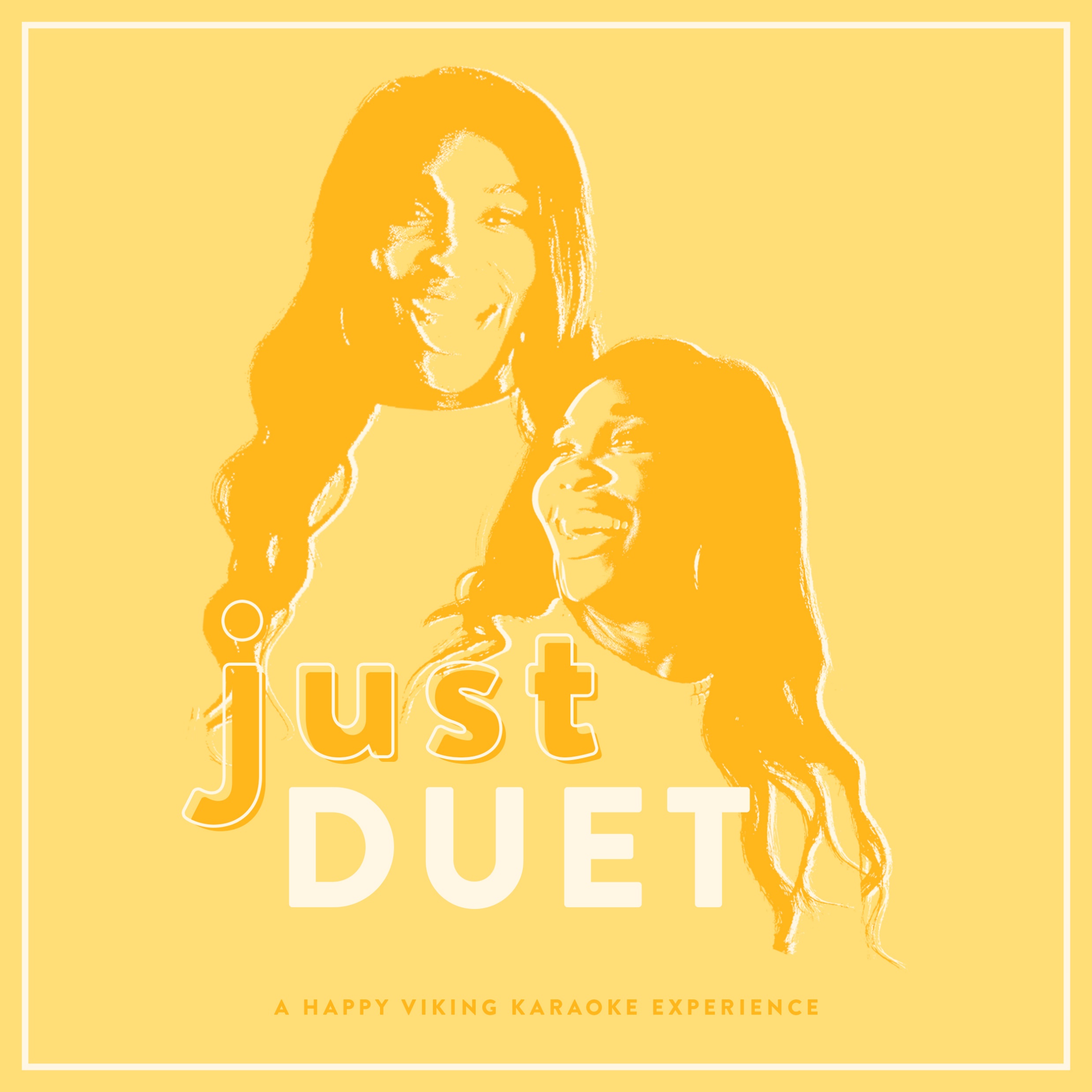 JUST DUET
Genres: Pop, Rock, Alternative, Hip-Hop
Karaoke playlist and sing-along songs
Plays off Venus’ love for karaoke
Features broad range of artists and genres that people are most likely familiar with
Light-hearted, fun energy and theme
thank you!